Figure 1. The measurement positions used in the present study. In this image, the channel positions are superimposed on ...
Cereb Cortex, Volume 24, Issue 7, July 2014, Pages 1858–1866, https://doi.org/10.1093/cercor/bht036
The content of this slide may be subject to copyright: please see the slide notes for details.
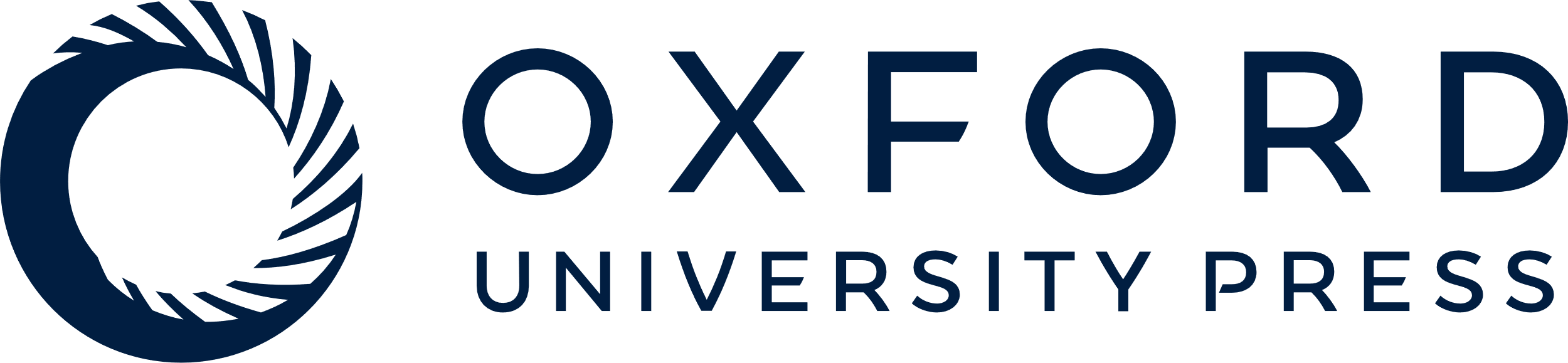 [Speaker Notes: Figure 1. The measurement positions used in the present study. In this image, the channel positions are superimposed on a 3-D MRI reconstruction of the cerebral cortex. For each subject, 2 sets of probes, covering an area of 6 × 6 cm2, were placed on the bilateral frontal regions. The channel numbers are indicated just above the corresponding measurement location. The 3 lateral subregions of the PFC are also indicated.


Unless provided in the caption above, the following copyright applies to the content of this slide: © The Author 2013. Published by Oxford University Press. All rights reserved. For Permissions, please e-mail: journals.permissions@oup.com]